PROGRAM STUDIDESAIN KOMUNIKASI VISUAL
MATA KULIAH
PEMASARAN DAN PRILAKU KONSUMEN
Persepsi
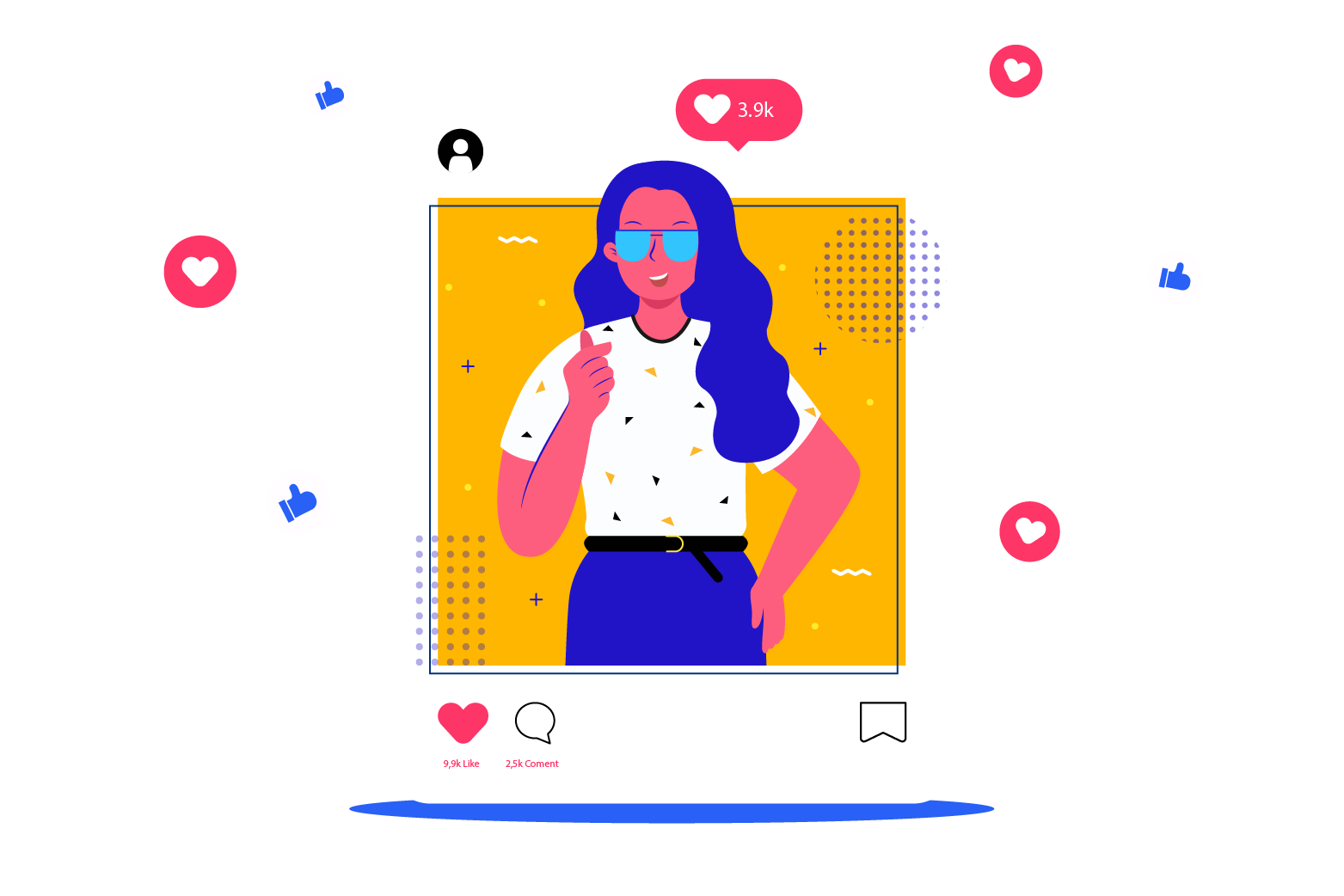 Tim Pengampu Matakuliah
<a href='https://www.freepik.com/free-photos-vectors/background'>Background vector created by freepik - www.freepik.com</a>
PROGRAM STUDI
DESAIN KOMUNIKASI VISUAL
MATA KULIAH
PEMASARAN DAN PRILAKU KONSUMEN
Capaian Pembelajaran
Mahasiswa dapat memahami eksposure promosi dan tahap awal penerimaan informasi pada konsumen dan keterlibatan konsumen
Kemampuan Akhir yang Diharapkan
Mahasiswa dapat menjelaskan dan mengidentifikasi jenis eksposure promosi dan tahap awal penerimaan informasi pada konsumen
PROGRAM STUDI
DESAIN KOMUNIKASI VISUAL
MATA KULIAH
PEMASARAN DAN PRILAKU KONSUMEN
Learning Objective
Produk dan pesan komersial banyak bertebaran menstimuli indra kita, tetapi kebanyakan tidak berpengaruh karena jumlah pesan yg berlebihan.
Konsep ambang sensorik adalah penting untuk komunikasi pemasaran
Subliminal advertising sangat kontroversial– tapi sebagian besar tidak efektif– cara untuk berkomunikasi dengan konsumen.
Kami menafsirkan stimuli yg harus diperhatikan sesuai dengan pola belajar dan harapan.
Bidang semiotika membantu untuk memahami bagaimana pemasar menggunakan simbol-simbol untuk menciptakan makna.
PROGRAM STUDI
DESAIN KOMUNIKASI VISUAL
MATA KULIAH
PEMASARAN DAN PRILAKU KONSUMEN
Persepsi
Perception adalah proses dimana sebuah sensasation dipilih, diorganisir dan ditafsirkan

Marketers memberikan peranan terhadap penyusunan stimulasi/perangsangan

Ads, radio, billboards, packaging--media ada dimana-mana…

Persepsi Konsumen adalah suatu proses yang membuat seseorang memilih, mengorganisasikan, dan menginterpretasikan rangsangan – rangsangan yang diterima menjadi suatu gambaran yang berarti dan lengkap tentang dunianya.
PROGRAM STUDI
DESAIN KOMUNIKASI VISUAL
MATA KULIAH
PEMASARAN DAN PRILAKU KONSUMEN
Sensasi
Tanggapan langsung dari sensor penerima kita…
…mata, telinga, hidung, mulut, jari-jari…terhadap rangsangan dasar……
Seperti cahaya, warna,
suara, bau, dan
tekstur
Dunia kita adalah alas dari stimulasi

Sensasi adalah respon pancaindra secara terhadap stimuli sederhana tertentu, seperti merek dan iklan.
PROGRAM STUDI
DESAIN KOMUNIKASI VISUAL
MATA KULIAH
PEMASARAN DAN PRILAKU KONSUMEN
Sensasi dan Persepsi
Sensasi itu dipilih, diorganisir dan diinterpretasikan/ditafsirkan
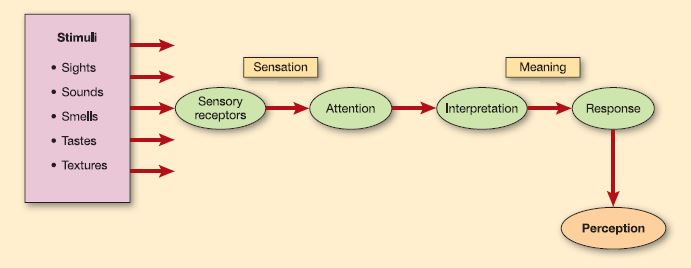 PROGRAM STUDI
DESAIN KOMUNIKASI VISUAL
MATA KULIAH
PEMASARAN DAN PRILAKU KONSUMEN
Sensory Inputs
Indera kita bereaksi terhadap sentuhan, bau, rasa, dan stimulasi lainnya
Orang bereaksi terhadap warna, suara dan musik 
Input sensorik menciptakan banyak dalam hal keputusan, kenangan dan pilihan 


Think about it: apakah anda akan membeli sweater baru tanpa menyentuhnya?? kenapa?
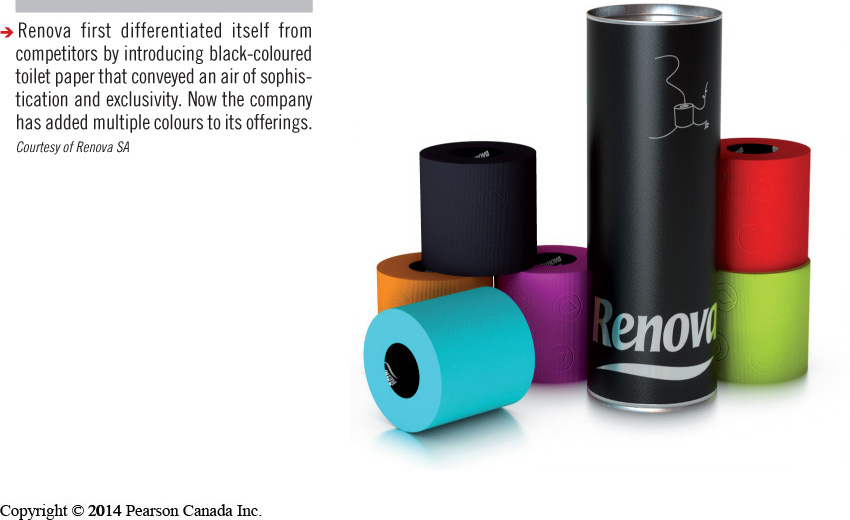 PROGRAM STUDI
DESAIN KOMUNIKASI VISUAL
MATA KULIAH
PEMASARAN DAN PRILAKU KONSUMEN
Vision (Pengelihatan)
Warna memprovokasi emosi
Reaksi terhadap warna melibatkan faktor biologis maupun budaya
Trade dress: warna yang diasosiasikan dengan perusahaan tertentu
Warna pada sebuah desain kemasan adalah krusial/penting.
PROGRAM STUDI
DESAIN KOMUNIKASI VISUAL
MATA KULIAH
PEMASARAN DAN PRILAKU KONSUMEN
Vision dan Warna
Warna mempengaruhi emosi
Beberapa warna (merah) membuat perasaan bergairah dan membuat lapar.
Biru membuat lebih santai (relaxing)
Orang tua cenderung melihat warna itu kusam, sehingga lebih memilih warna putih atau warna cerah lainnya. Konsumen dewasa lebih memilih mobil warna putih; sehinggga kenyataannya Lexus  membuat 60% mobilnya berwarna putih

Think about it:  Warna apa yang mempengaruhi perasaan anda atau membuat kegembiraan dalam hidup?
PROGRAM STUDI
DESAIN KOMUNIKASI VISUAL
MATA KULIAH
PEMASARAN DAN PRILAKU KONSUMEN
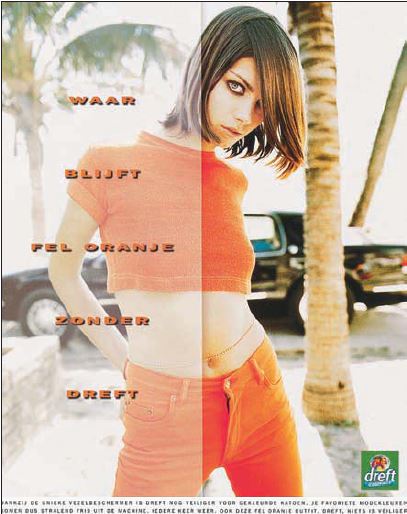 Teks pada iklan tersebut mengatakan “bagaimana oranye akan secerah itu tanpa dreft”. Oranye adalah warna kebangsaan belanda, sehingga iklan secara bersamaan menggarisbawahi kualitas yg tinggi untuk melindungi warna yg mengacu pada kekuatan bangsa belanda.
PROGRAM STUDI
DESAIN KOMUNIKASI VISUAL
MATA KULIAH
PEMASARAN DAN PRILAKU KONSUMEN
Vision dan Konsumsi
Ukuran kontainer/wadah dapat mempengaruhi jumlah yang kita konsumsi
Konsumen memakan popcorn 45% lebih banyak dari ember yang besar (large) dibandingkan dengan ember popcorn yang menengah (medium)
Cenderung menu-angkan 30% lebih  banyak ke gelas pendek, lebar dibandingkan kegelas tinggi.
Konsumen akan lebih banyak makan permen dari kemasan kecil, ketika ada pilihan paket kecil yg tersedia
Mahasiswa lebih banyak makan M&Ms ketika diberi mangkuk yang berisi 10 macam warna M&Ms (dibanding 7)
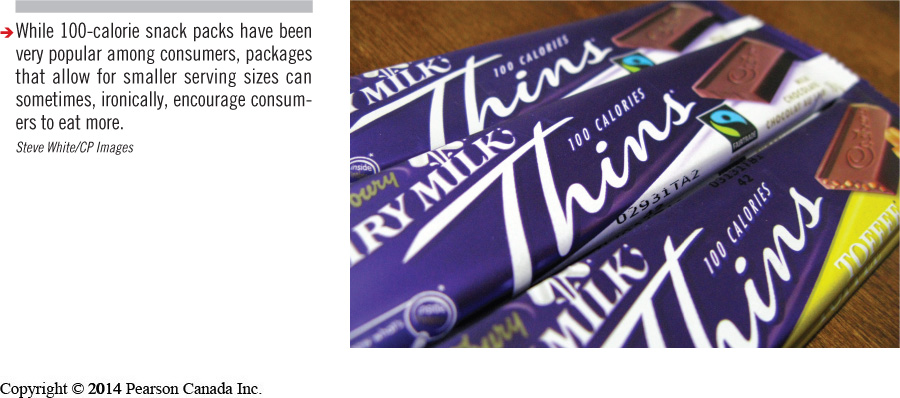 PROGRAM STUDI
DESAIN KOMUNIKASI VISUAL
MATA KULIAH
PEMASARAN DAN PRILAKU KONSUMEN
Smell (Bau)
Aroma bisa menenangkan emosi atau menciptakan perasaan tenang
Episode kenangan tentang roti boy yang keluar dari oven dan aroma kopi…serasa berada di rumah
Sebuah studi menemukan bahwa bau roti kayu manis segar bisa menimbulkan gairah seksual pada pria
Scent marketing : dari mobil sampai wewangian / parfum
PROGRAM STUDI
DESAIN KOMUNIKASI VISUAL
MATA KULIAH
PEMASARAN DAN PRILAKU KONSUMEN
Hearing (pendengaran)
Suara mempengaruhi perilaku : penumpang pesawat akan duduk lebih cepat apabila mendengarkan musik bertempo cepat / tinggi
Bunyi bahasa terkecil yang disebut fonem mungkin akan lebih atau kurang disukai oleh konsumen. (suara i akan lebih ringan daripada suara a)
Muzak menggunakan suara dan musik untuk menciptakan suasana hati
Tempo tinggi = lebih memberi  rangsangan
Tempo lambat = lebih santai / relaxing
Muzak di pabrik-pabrik bisa mengurangi ketidakhadiran karyawan
Suara bernada tinggi tertentu hanya bisa didengarkan oleh remaja, memungkinkan penggunaan ring tones yang tidak akan terdengar oleh orang tua mereka.
PROGRAM STUDI
DESAIN KOMUNIKASI VISUAL
MATA KULIAH
PEMASARAN DAN PRILAKU KONSUMEN
Touch (sentuhan)
Indera Sentuhan (Heptic senses): sentuhan adalah indera yang paling dasar; kita belajar ini sebelum vision dan smell
Menyentuh berpengaruh terhadap pengalaman produk (product experience)
Waiters yang melakukan sentuhan kepada pelanggannya akan memperoleh tips lebih besar
Menyentuh produk akan membentuk hubungan dengan produk tersebut
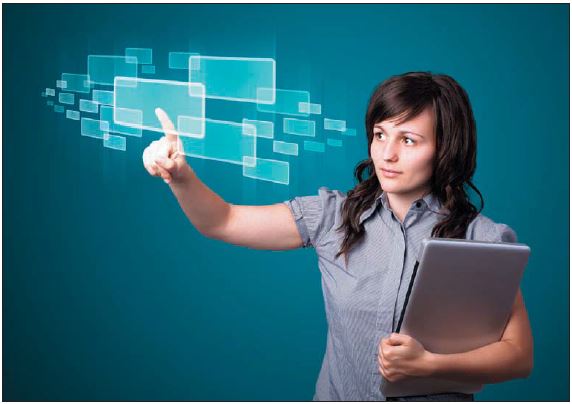 PROGRAM STUDI
DESAIN KOMUNIKASI VISUAL
MATA KULIAH
PEMASARAN DAN PRILAKU KONSUMEN
Taste (rasa)
Flavour houses mengembangkan ramuan baru sesuai dengan selera konnsumen
Perubahan budaya menentukan taste (rasa) yang diinginkan
Penggemar Wine merasakan ratusan anggur/wine


Think about it:  Bagaimana rasa anda berubah sejak anda masih kecil? Apakah sekarang anda makan makanan yang tidak akan anda sentuh waktu SMA?
PROGRAM STUDI
DESAIN KOMUNIKASI VISUAL
MATA KULIAH
PEMASARAN DAN PRILAKU KONSUMEN
Exposure
Exposure terjadi ketika stimulus masuk ke dalam jangkauan sensor penerima seseorang
Konsumen bisa memusatkan perhatian pada stimulus atau mengabaikan informasi
Cadillac bisa melesat dari nol sampai 60 mph dalam waktu 5 detik-seperti  yang ditunjukkan dalam iklannya yang hanya berlangsung selama 5 detik
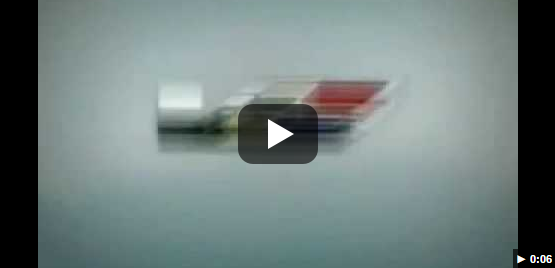 PROGRAM STUDI
DESAIN KOMUNIKASI VISUAL
MATA KULIAH
PEMASARAN DAN PRILAKU KONSUMEN
Sensory Thresholds (Ambang batas sensorik)
Psychophysics: Ilmu yang berfokus pada bagaimana lingkungan fisik terintegrasi dengan dunia personal dan subyektif kita.

Absolute Threshold (ambang mutlak) : Jumlah minimum dari stimulasi yang dapat dideteksi pada saluran sensorik
PROGRAM STUDI
DESAIN KOMUNIKASI VISUAL
MATA KULIAH
PEMASARAN DAN PRILAKU KONSUMEN
Ambang Diferensial (differential threshold) dan JND
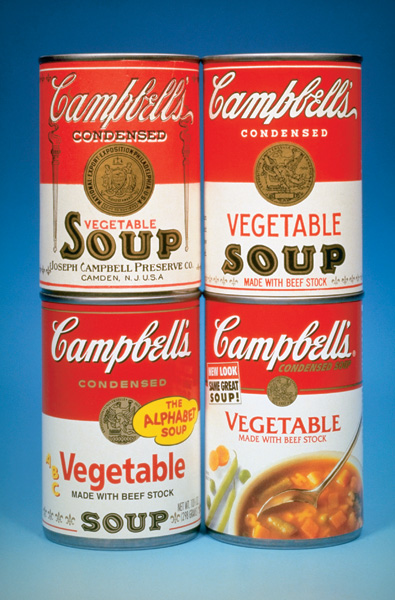 Differential Threshold: Kemampuan sistem sensorik untuk mendeteksi perubahan atau perbedaan diantara 2 stimuli
Perbedaan minimum antara 2 stimuli adalah JND--  Just Noticeable Difference (hanya terlihat beda)
Campbell’s merubah labelnya secara diam-diam sehinggga konsumen selalu mengenali produknya
PROGRAM STUDI
DESAIN KOMUNIKASI VISUAL
MATA KULIAH
PEMASARAN DAN PRILAKU KONSUMEN
Persepsi  Subliminal (bawah sadar)
Subliminal perception terjadi ketika stimulus berada di bawah tingkat kesadaran konsumen
Rumor tentang subliminal advertising merajalela-tapi dengan bukti yg sedikit
Subliminal techniques seperti misalnya embed (melihat gambar kecil dalam gelas)
Subliminal messages (pesan bawah sadar) dalam bentuk kaset tidak efektif
PROGRAM STUDI
DESAIN KOMUNIKASI VISUAL
MATA KULIAH
PEMASARAN DAN PRILAKU KONSUMEN
Attention
Sejauh mana proses kegiatan pengolahan dikhususkan untuk menarik stimulus tertentu kita
Banyak kompetisi untuk menarik perhatian kita:
3,500 iklan memberikan informasi secara harian
Sensor terlalu berlebihan—terlalu banyak proses
Konsumen muda bisa multi tasking : memproses berbagai bentuk media
Pemasar harus melakukan terobosan untuk mengurai kekusutan tersebut
PROGRAM STUDI
DESAIN KOMUNIKASI VISUAL
MATA KULIAH
PEMASARAN DAN PRILAKU KONSUMEN
Cutting Through the Clutter (memotong kebisingan)
TV Networks berusaha melibatkan pemirsanya selama jeda iklan dengan wedging content (memisah) ke dalam blok waktu iklan
Online rich media membuat pergerakan yang mengejutkan 
Iklan teaser membawa anda ke dalam sebuah cerita, sehingga anda akan terus ingin mengikuti.
Perceptual selectivity (Selektivitas persepsi) berarti bahwa orang hanya memperhatikan stimuli yang mengenai dirinya


Think about it:  Bagaimana anda memotong kebisingan online atau televisi?
PROGRAM STUDI
DESAIN KOMUNIKASI VISUAL
MATA KULIAH
PEMASARAN DAN PRILAKU KONSUMEN
Perceptual Selectivity
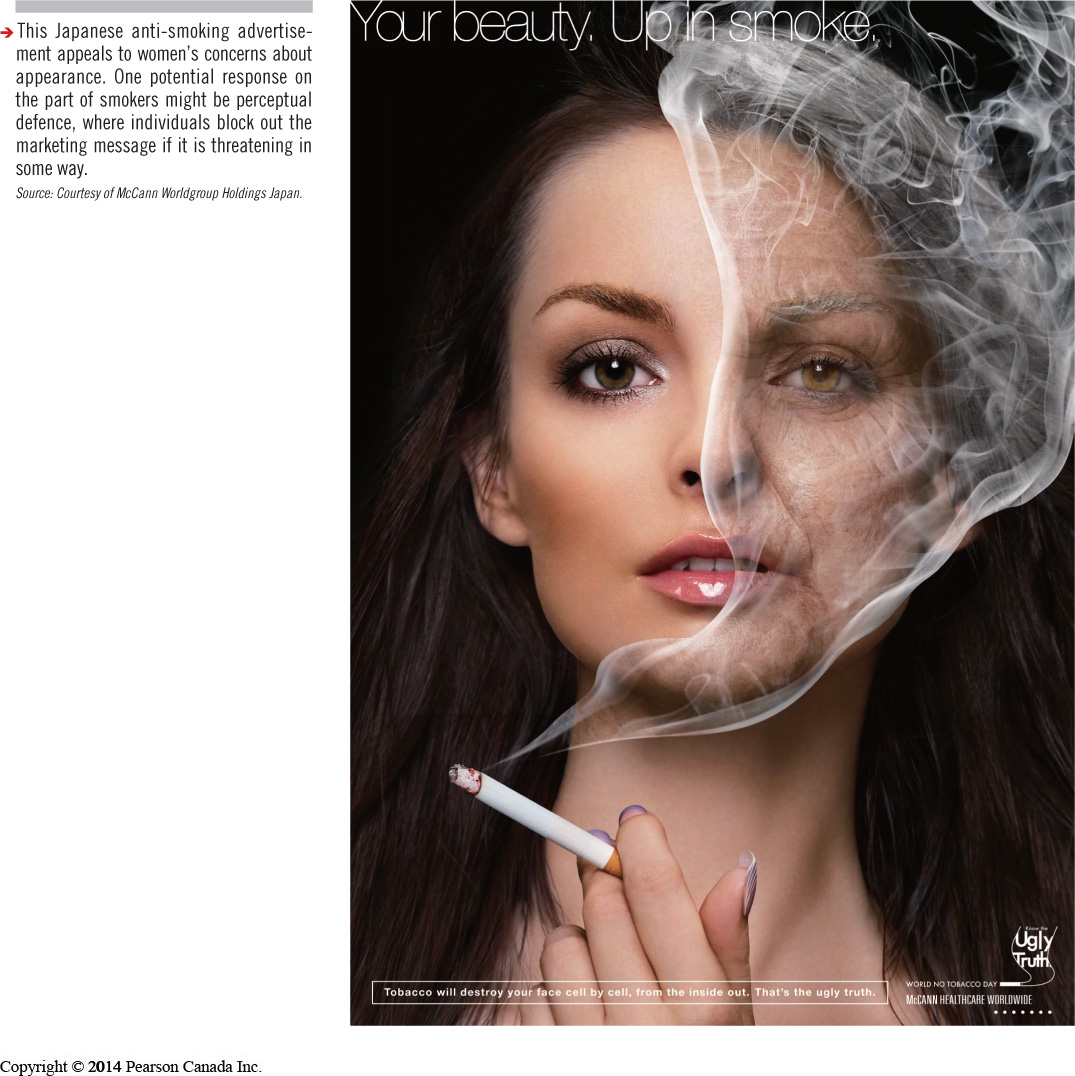 Perceptual filters --berdasarkan pengalaman masa  lalu
Perceptual vigilance (persepsi kewaspadaan) – menyadari stimuli yang berhubungan dengan kebutuhan mereka saat ini
Perceptual defence (pertahanan persepsi) – lihat apa yang ingin dilihat dan abaikan apa yang tidak ingin dilihat
Adaptasi – sejauh mana konsumen terus melihat stimuli dari waktu ke waktu.
PROGRAM STUDI
DESAIN KOMUNIKASI VISUAL
MATA KULIAH
PEMASARAN DAN PRILAKU KONSUMEN
Adaptation
Adaptation
Sejauh mana konsumen secara kontinyu melihat stimuli dari waktu ke waktu:

Intensity (intensitas/ukuran tingkatan)
Duration (durasi/lama)
Discrimination (diskriminasi)
Exposure  (terpaan)
Relevance (hubungan)
PROGRAM STUDI
DESAIN KOMUNIKASI VISUAL
MATA KULIAH
PEMASARAN DAN PRILAKU KONSUMEN
Stimulus Selection (pemilihan stimuli)
Stimulus Selection
Kita lebih cenderung melihat stimuli yang berbeda dari stimuli yg lain disekitarnya:
Ukuran
Warna
Posisi
Kebaruan (novelty)
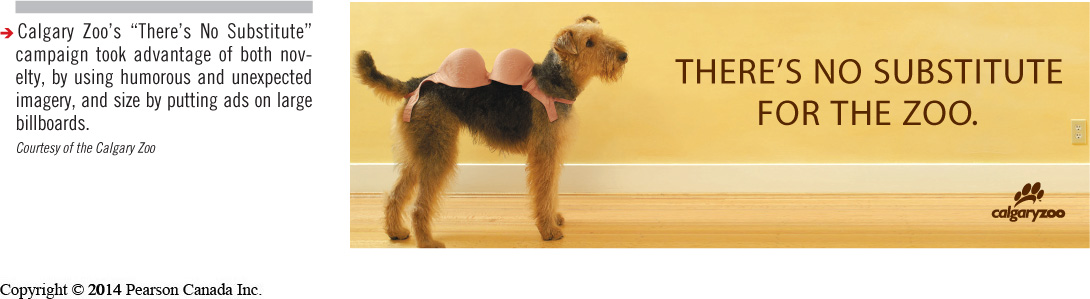 PROGRAM STUDI
DESAIN KOMUNIKASI VISUAL
MATA KULIAH
PEMASARAN DAN PRILAKU KONSUMEN
Stimulus Organization
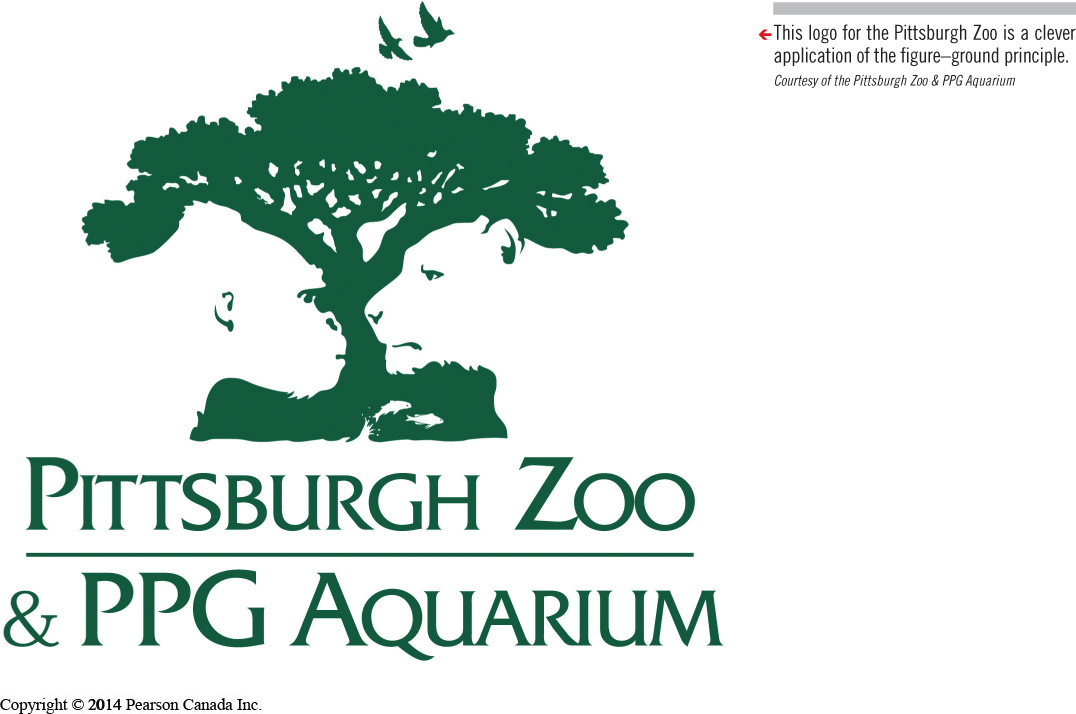 Gestalt: Secara keseluruhan adalah lebih besar dari pada jumlah bagian-bagiannya
Menjelaskan bagaimana stimuli diatur:
Closure
Orangmelihat gambar yg tidak lengkap sebagai gambar lengkap
Similarity Kelompok konsumen bersama benda-benda yang memiliki karakteristik serupa
Figure Ground
Satu bagian dari stimuli akan mendominasi figure, sementara bagian lain mundur ke background
PROGRAM STUDI
DESAIN KOMUNIKASI VISUAL
MATA KULIAH
PEMASARAN DAN PRILAKU KONSUMEN
Positioning Strategy
Elemen bauran pemasaran mempengaruhi interpretasi konsumen terhadap makna merk.
Brand’s position sebagai fungsi dari:
Lifestyle, price leadership, attributes, product class, competitors, occasions(kesempatan), users, and quality
Repositioning (memposisikan ulang)
PROGRAM STUDI
DESAIN KOMUNIKASI VISUAL
MATA KULIAH
MANAJEMEN DESAIN
SUMBER PUSTAKA
Mowen, John C dan Michael Minor. (2001). Perilaku Konsumen Jilid 1. Jakarta: Erlangga.
Mowen, John C dan Michael Minor. (2002). Perilaku Konsumen Jilid 2. Jakarta: Erlangga.
Mothersbaugh, Hawkins. (2010). Consumer Behavior: Building Marketing Strategy. New York: McGraw Hills

Sumber gambar:
www.quartsoft.com
www.freepik.com
THANKS
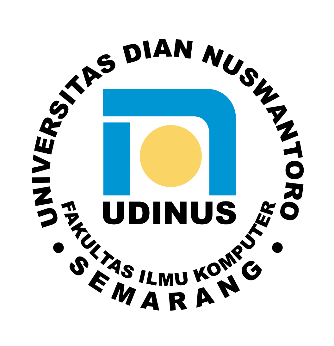 ANY QUESTIONS?